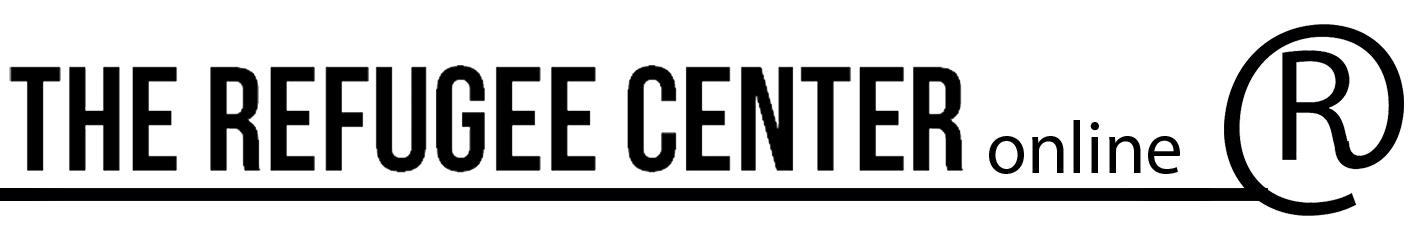 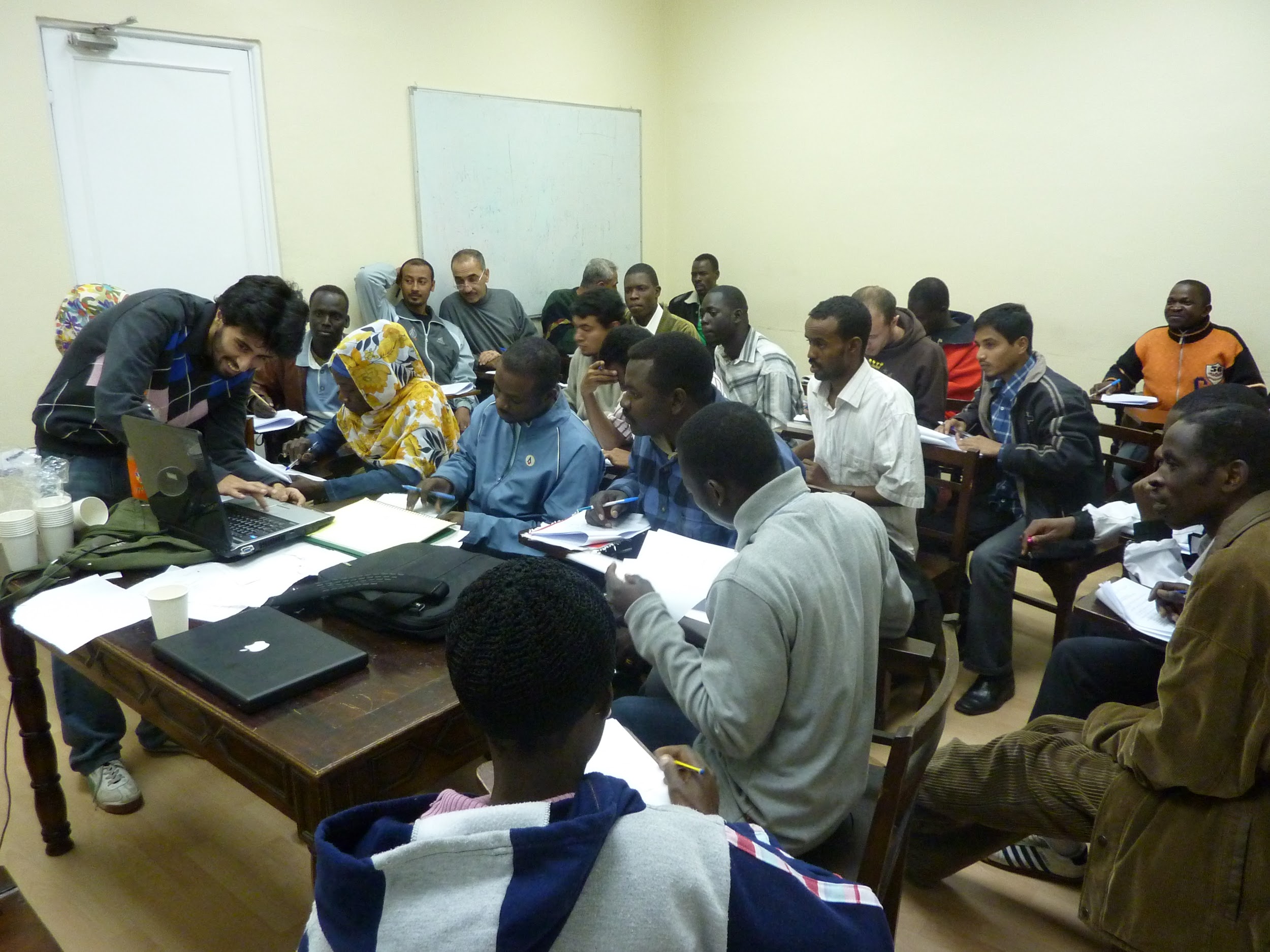 Lana Radosavljevic, MA

Jessica Marks, MPA
Overview
What Do You Want to Learn Today?
Insights from Our Needs Assessment
The RCO’s Approach
Best Practices for Your Organization
Questions?
The RCO
hs://vimeo.com/133312194ttp
The RCO
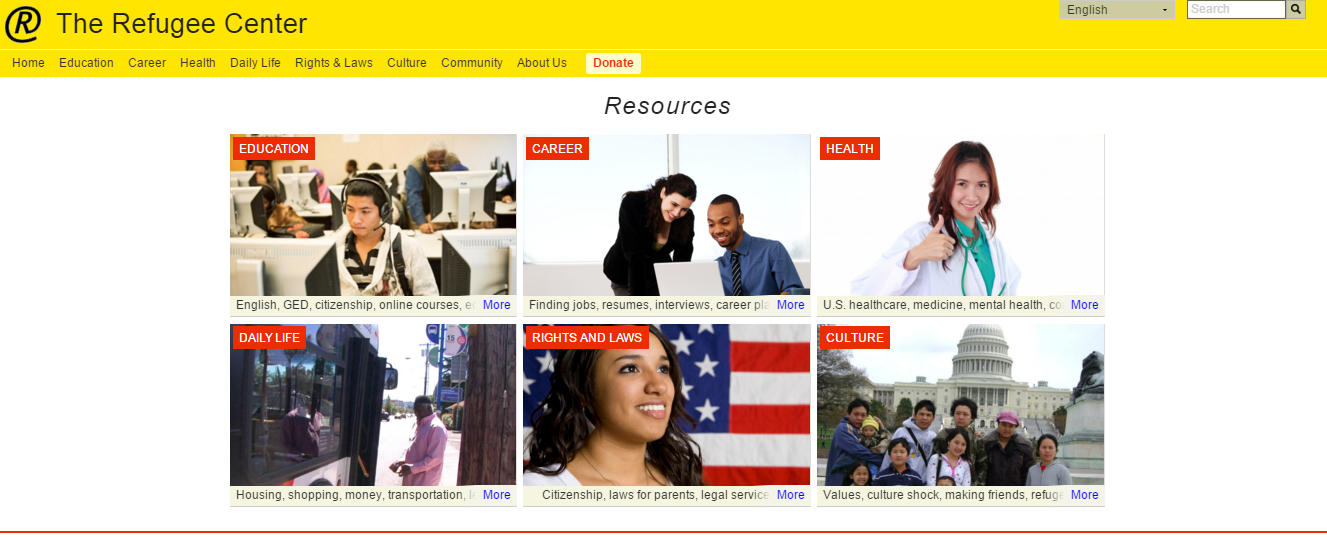 Understanding Resettlement and the Refugee Experience
Ethiopian
Karen
Iraqi
Needs Assessment: Over 100 Refugees
Bhutanese
Afghani
Congolese
Nepali
Somali
Tibetan
Needs Assessment: 18 States
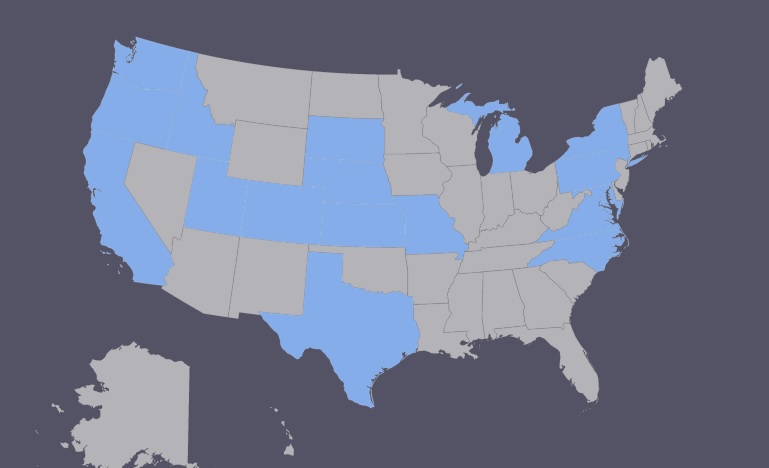 Needs Assessment
Age Range: 16-70 
Time in US: 
5 Months - 
15+ Years
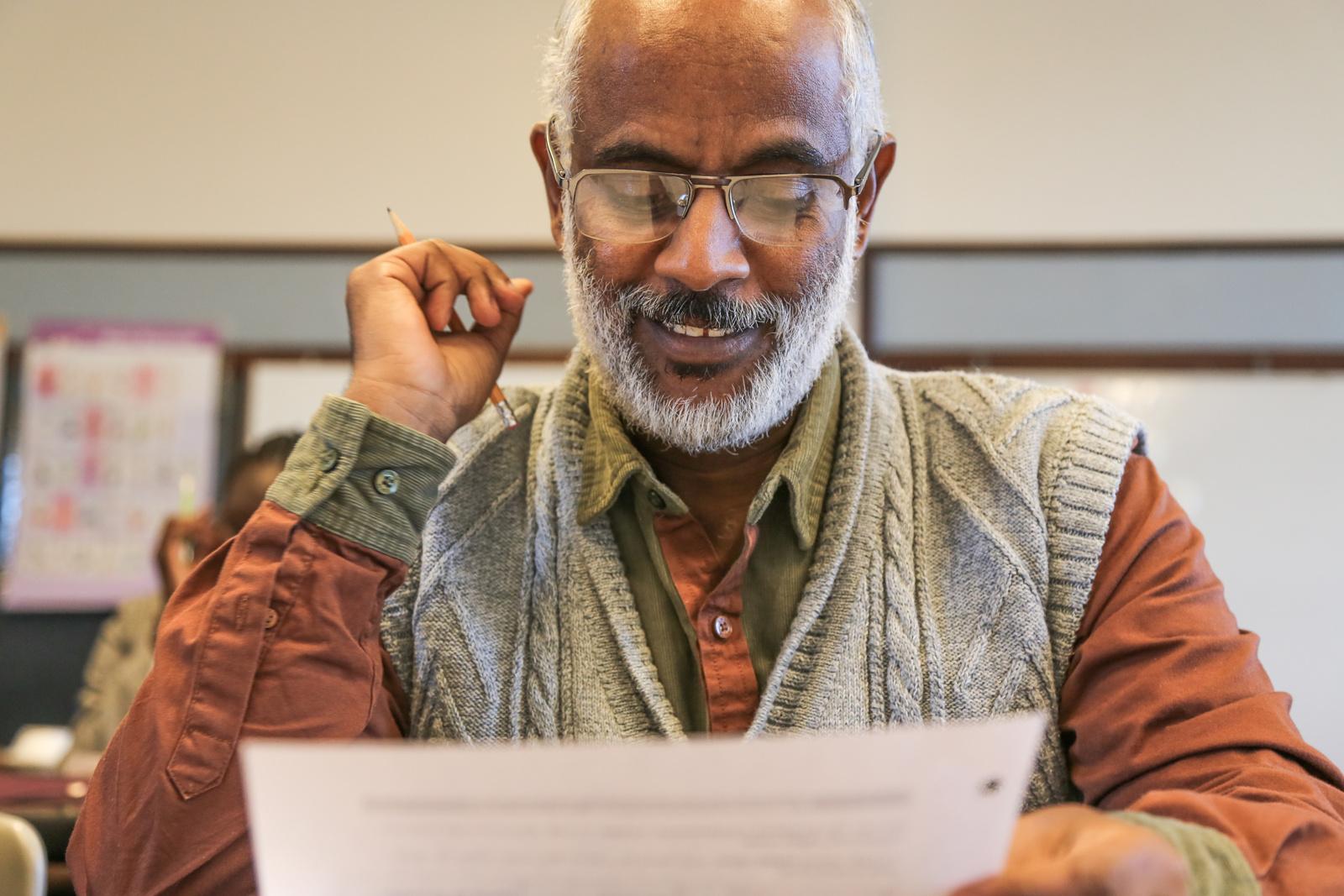 Photo copyright Molly Haley.
Needs Assessment
-Over 50% of Refugees Used a PC 1X Day
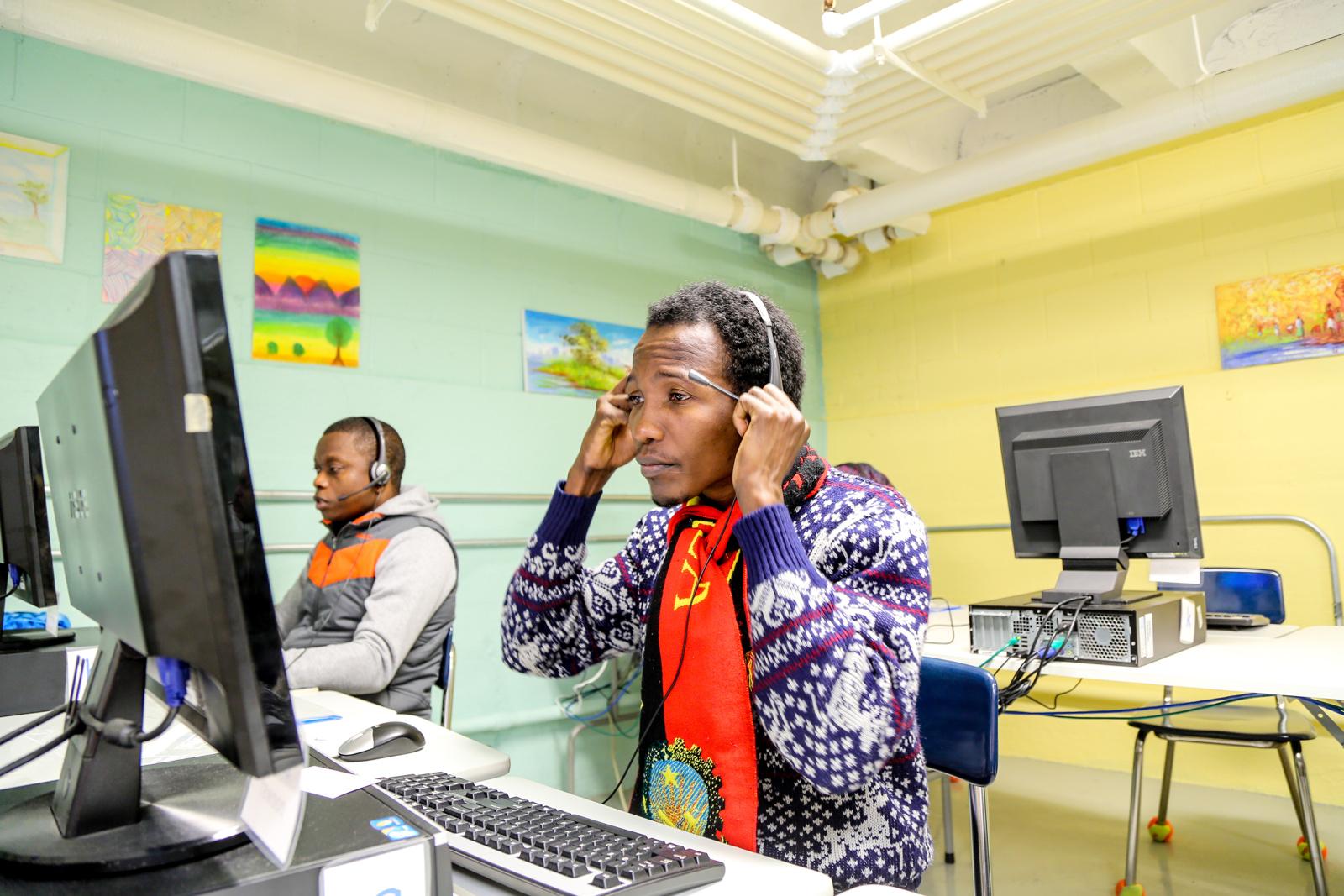 Needs Assessment
-Less than half of refugees felt well-informed about life in the US or well-connected to resources
-Newcomers most often access the internet on smartphones or on public pcs
-Newcomers use smartphones at rates nearly equal to American-born citizens
IN Addition
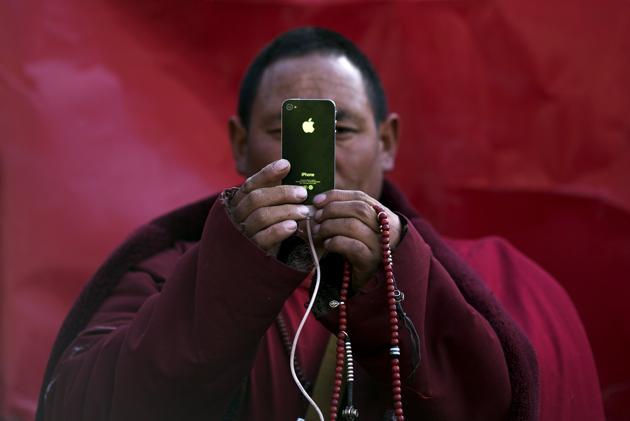 Photo by Damir Sagolj
[Speaker Notes: “Privilege Walk”]
The RCO’s Approach
Mission: 
The RCO uses technology to facilitate successful resettlement transitions by strengthening access to resources and helping refugees build community through shared resources.
The RCO’s Approach
Our Users
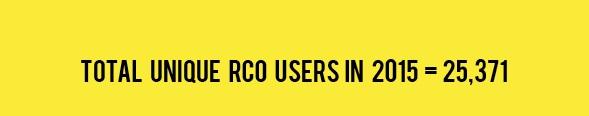 The RCO’s Approach
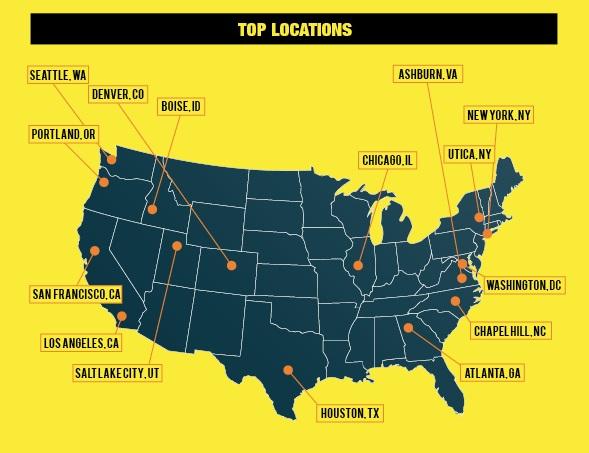 Our Programs
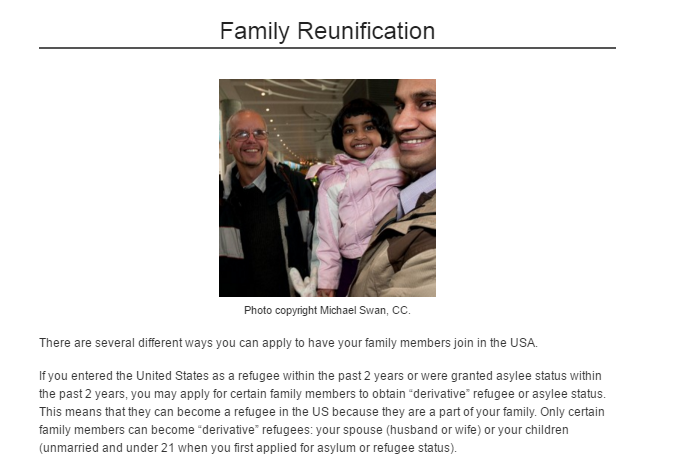 RESOURCES
Education 
Career
Health
Daily Life
Rights & Laws
Culture
Our Programs
RESOURCES
Local Resource Database
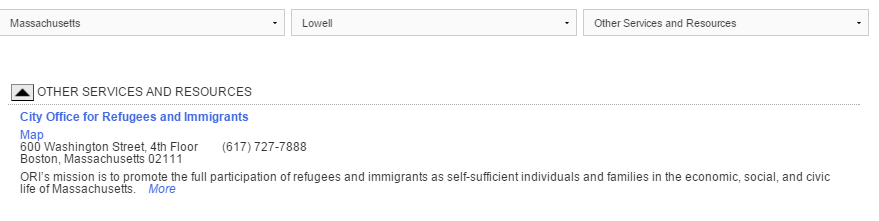 Our Programs
COMMUNITY
Connecting Refugees to One Another and Other Americans
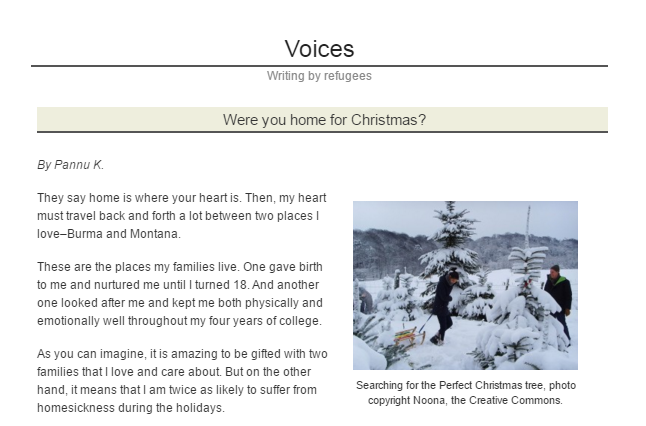 OUR PROgrams
CLASSROOM
Citizenship Preparation
GED/HiSet Preparation
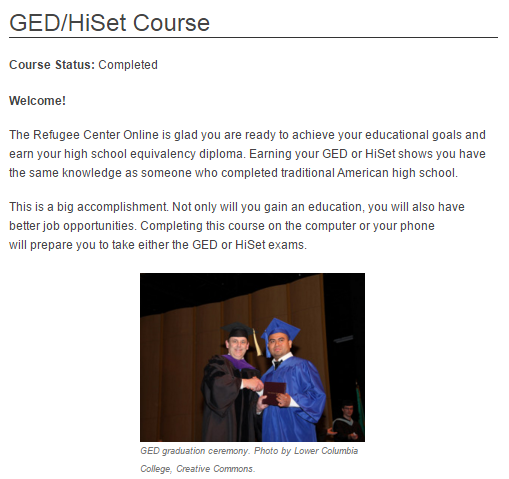 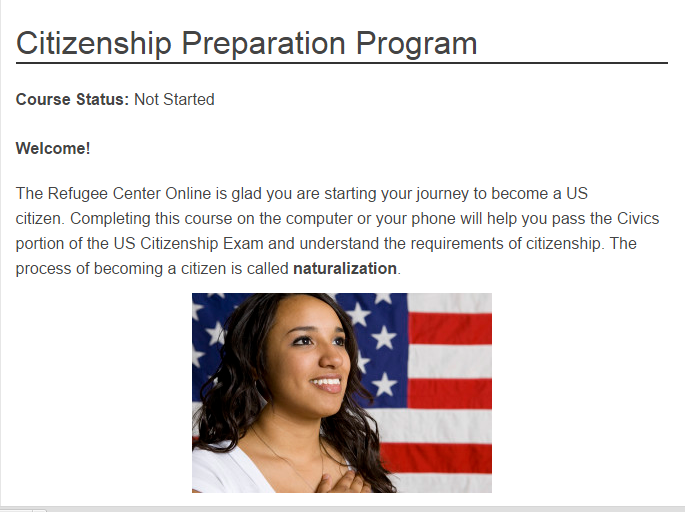 Our Programs
Teacher Training Course
Goals: Refugee students will excel and flourish in American schools. Teachers of refugees will not only be prepared to work with refugee youth, but will see refugees as valuable additions to their classrooms. Refugee families will feel connected to American schools.
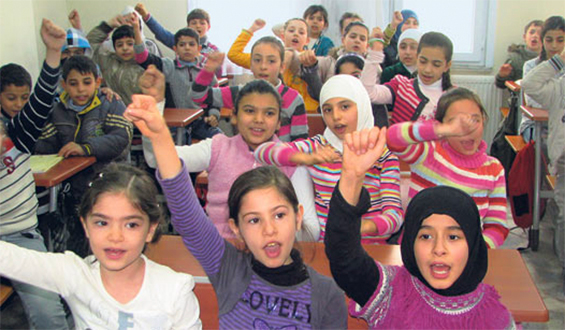 OUR DESIGN
Mobile Friendly: easily viewable in both formats 
Reading level: simple terms created by systems
Information architecture: easy navigation 
Related information: pages pull in related content
Automated Feed for News: more current content
Search engine optimization: maximized search terms allowing site to be found online
Top languages
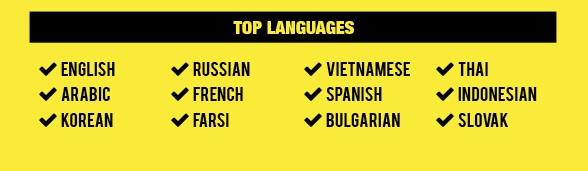 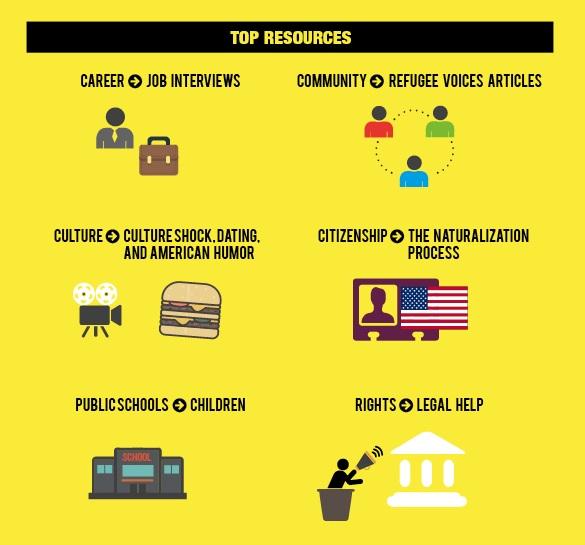 “Smart phones save Lives”
https://www.youtube.com/watch?v=RYTo9ItL0zk&app=desktop
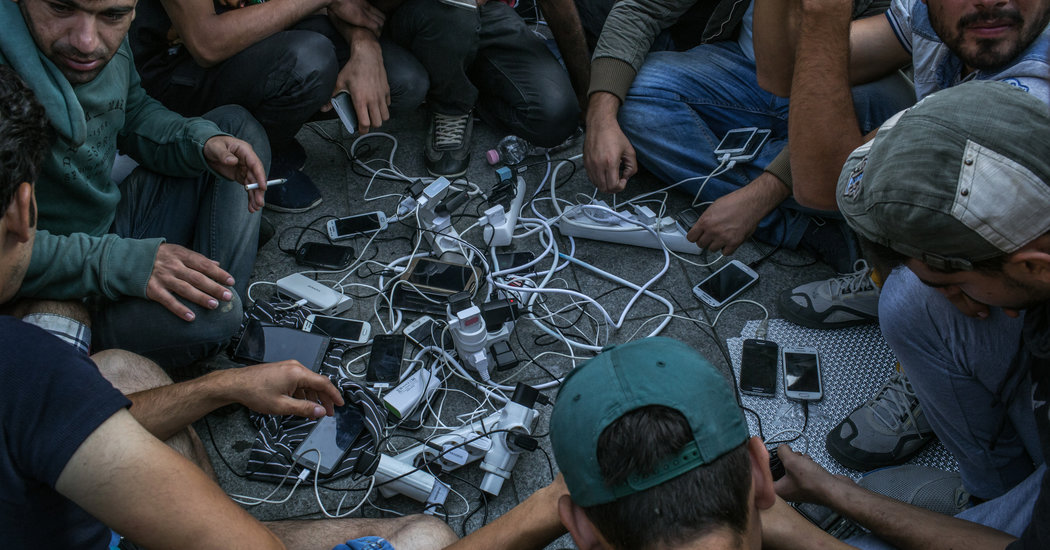 HELPFUL APPS: ANKOMMEN
Provides guidance on the asylum process, a basic language course, information on finding training and work, and a section on German rules, values and culture.

Offered in Arabic, Farsi, English, French, and German
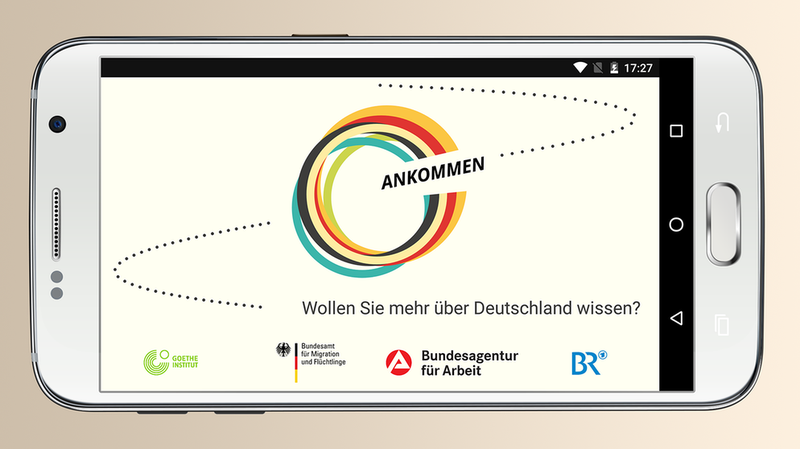 HELPFUL APPS: REFUGEES UNITED
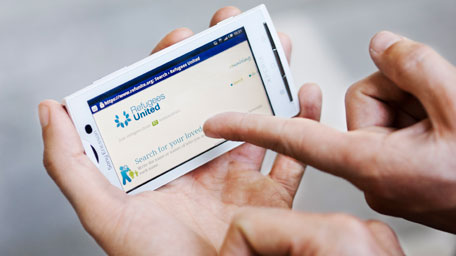 Refugees United mission: To reconnect refugees with their families, wherever they might be

Users can create a profile and search for family or friends in the Refugees United Database
Other Examples OF APPS
Viber
Avacado
Pair
KIK
Voxer
Tango
Oovoo
Whats App
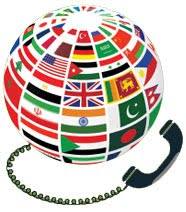 Tips for your organizations
-Avoid Log-ins
-Avoid PDFs
-Use Handwriting
-Choose Bright Colors
-Engage families
-Translate Materials
-Use Podcasts
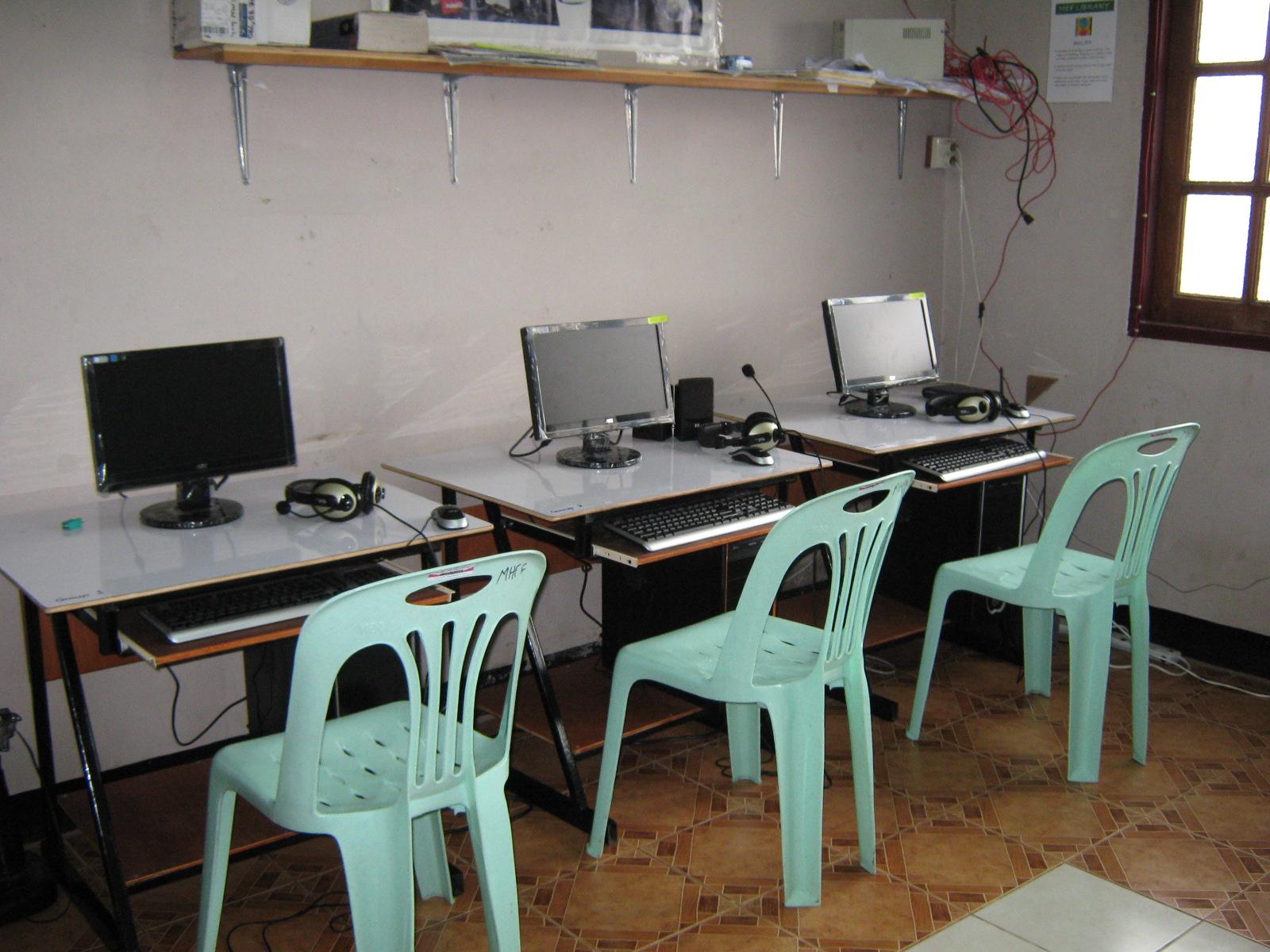 [Speaker Notes: Avoid Log-ins (case workers tell them not to share personal info)]
Tips for your Social Media
Popular topics:
-Positive stories about other refugees
-Positive news from their home countries
-Educational opportunities
-Career opportunities
-Quotes and images
-Contests
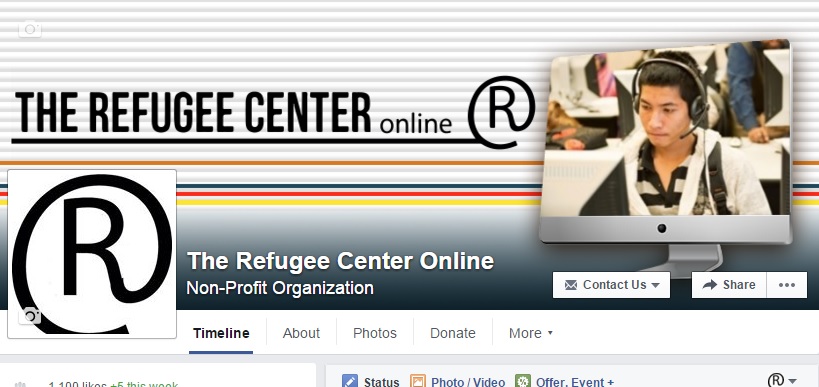 Break Out Sessions
Divide into groups and present answers.
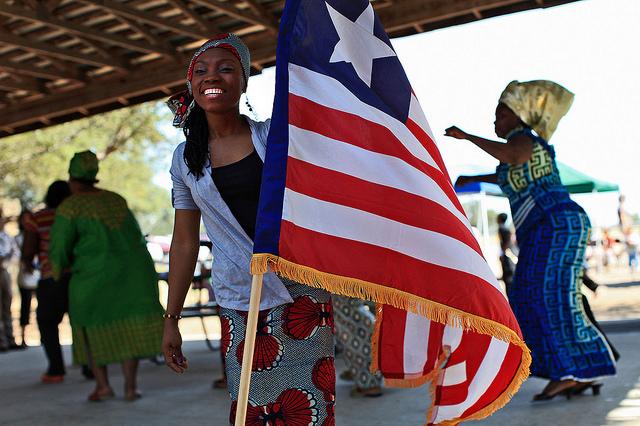 Questions?
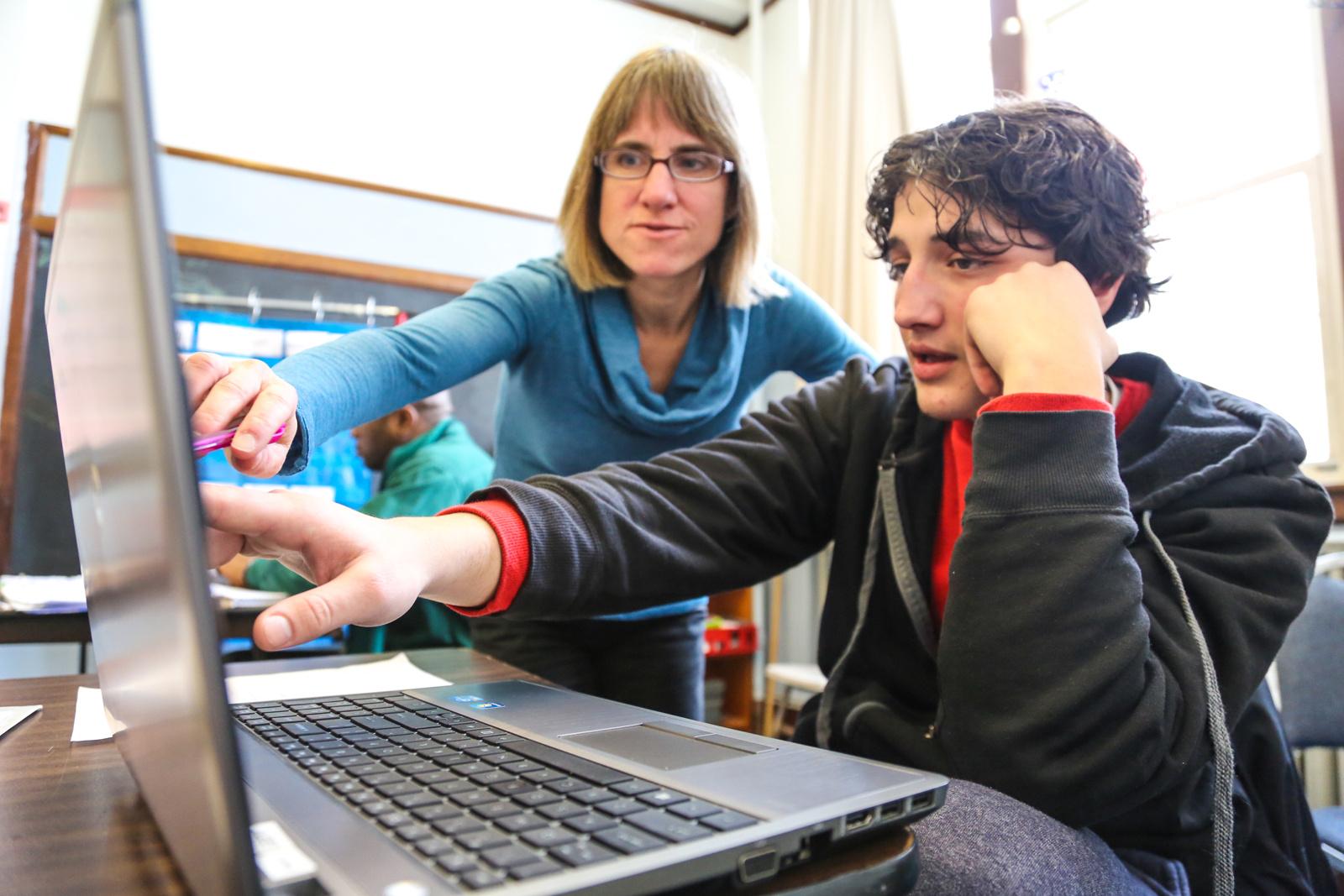 Photo copyright Molly Haley.